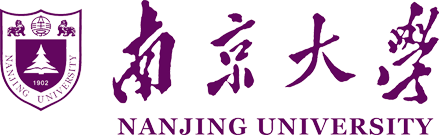 Two Photon and ZDD
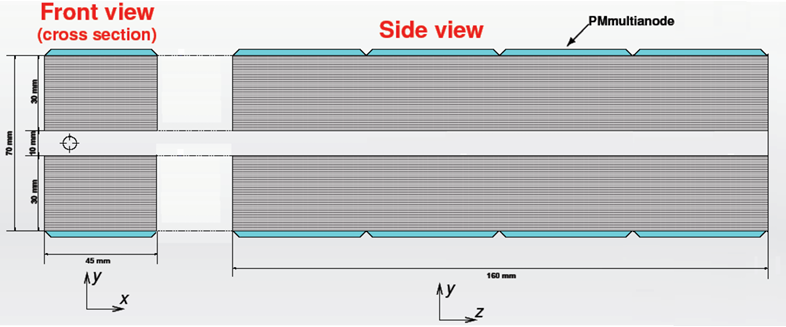 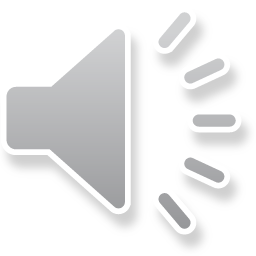 Wang Yilun (Nanjing University)	Wan Jiawei(Nanjing University)
Zhang Lei (Nanjing University)
Contents
Introduction
TwoGam Generator & Cuts
Results
Conclusion
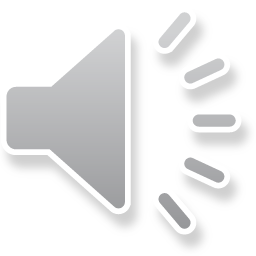 Introduction
Beam Center
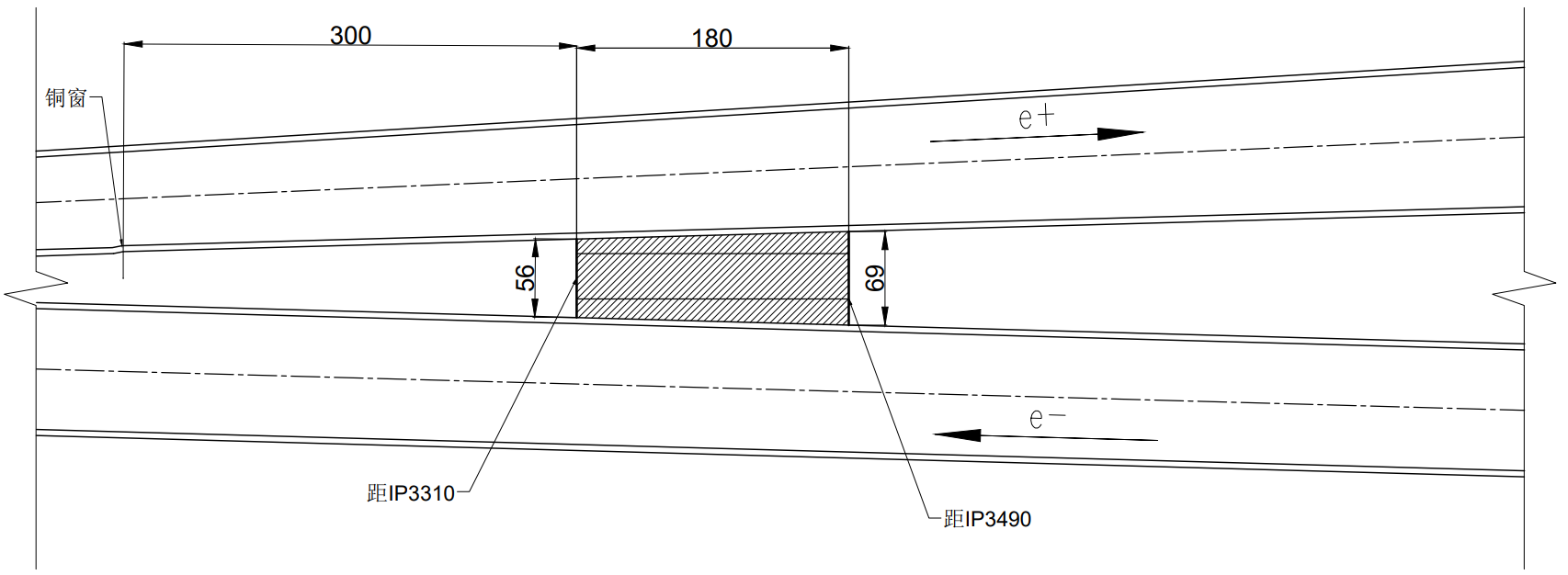 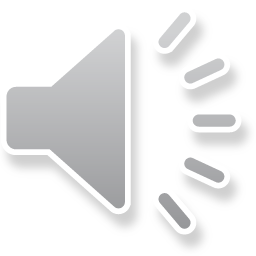 Detector Center
3
[Speaker Notes: 根据万家威提供的信息，探测器中心离束流中心距离,也就是图中红色箭头标出的距离，约为 70 mm，因此在有磁场的情况下，可以近似将探测器中心放在质心系下离束流中心70mm的位置]
Introduction
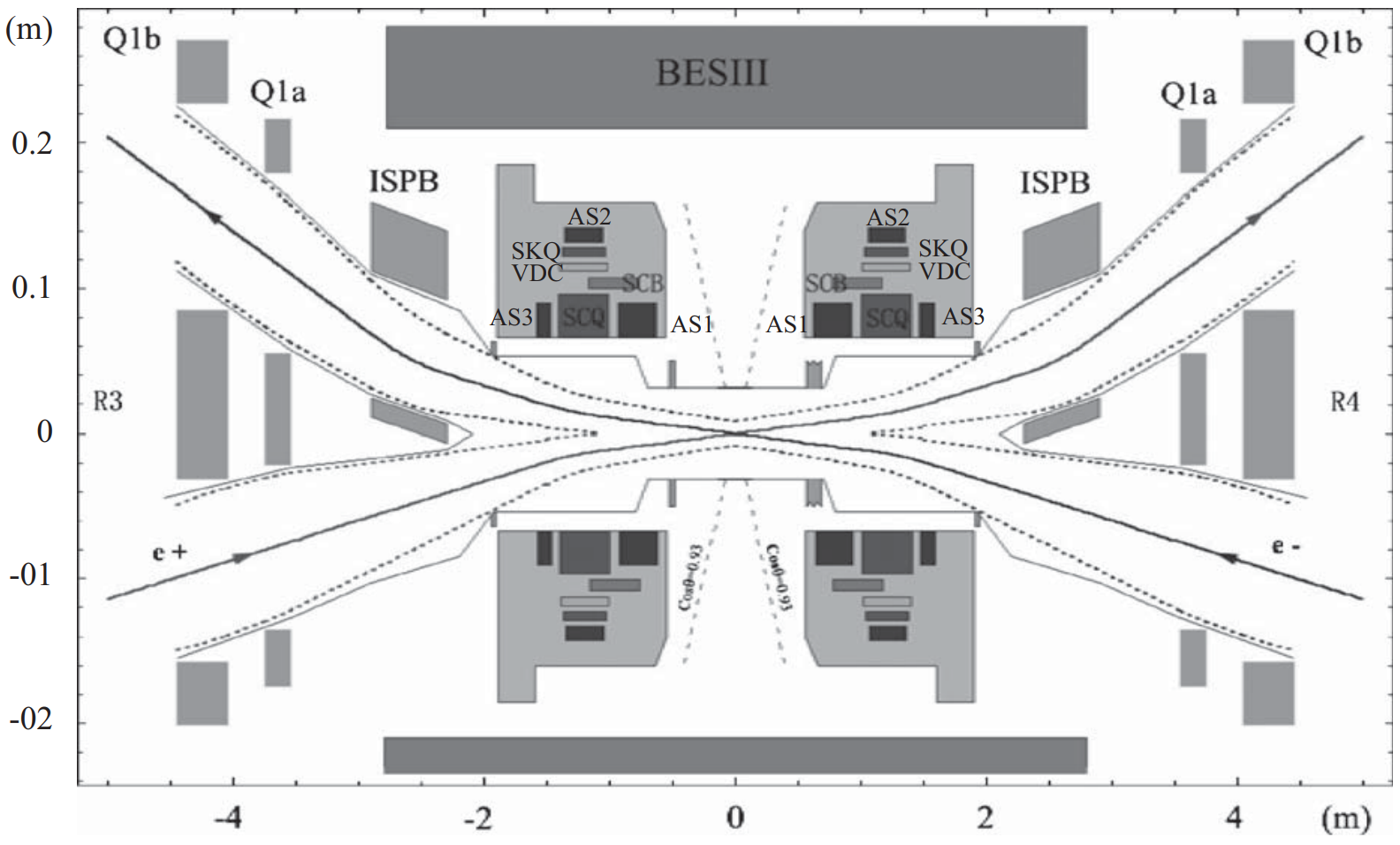 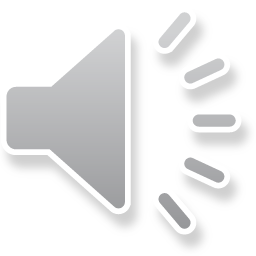 4
[Speaker Notes: 根据探测到的正负电子，将事例分为single tag 和double tag，而双光子产生的pi0等粒子由主探测器探测。由于ZDD位于束流管同一侧，要探测到double tag事例，需要散射的正负电子x方向动量均大于0，如图中箭头所示，因此事例数会非常少。]
TwoGam Generator
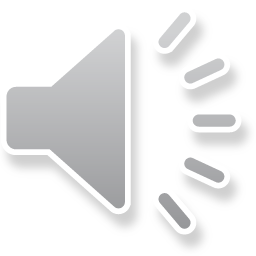 5
[Speaker Notes: 使用BOSS709环境下的BesTwoGam，质心能量为4.68 GeV，对双光子体系的不变质量分别限制在pi0， eta和eta prime的不变质量附近，以研究在产生这些粒子的情况下，散射的正负电子的分布。将x<0的事例，也就是左侧的事例对称到右边来，这样相当于产生子产生了两倍的事例数。同时，pz<0的粒子，也被对称到z>0的探测器上，所以之后结果是包含两侧的探测器的。对于产生pi0的过程，由于pi0的不变质量低于mu子，只能使用ee到eeee的过程。产生子的辐射开关关闭，不会产生额外的光子]
TwoGam Generator &
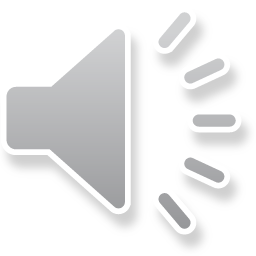 6
[Speaker Notes: 例如对于pi0，其不变质量约为 0.13957 GeV，于是选择双光子体系不变质量为0.13957+-0.01 GeV 范围内的事例，进而设置产生子时就将不变质量下限设为略低于0.13957-0.01GeV，也就是0.1249GeV。实际上产生子的参数为不变质量的平方，w^2，也就是0.0156GeV^2。其他过程也同理，]
Results
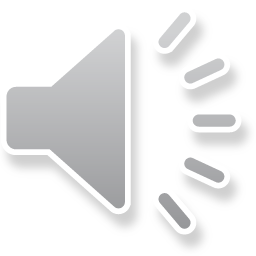 7
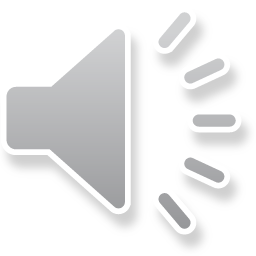 8
[Speaker Notes: 首先是pi0的结果，等效120万个事例中，不变质量截断后剩余44645个事例，其中single tag258个，double tag只有一个，分别占比%0.578和%0.00224，即两侧的探测器能single tag到%0.578的事例]
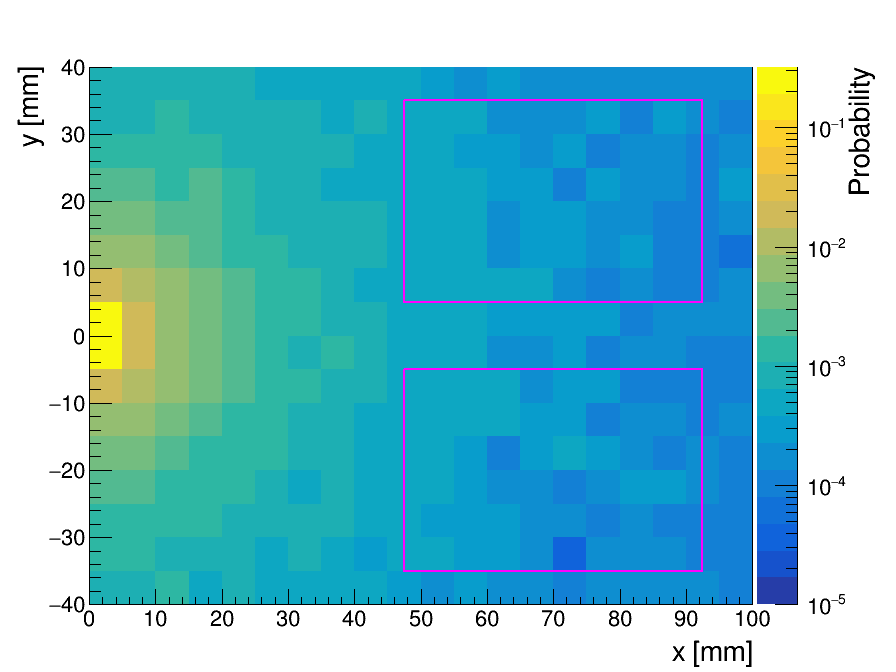 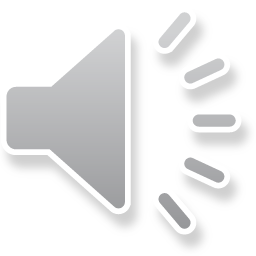 9
[Speaker Notes: 粒子击中分布如图所示，品红色框为探测器位置]
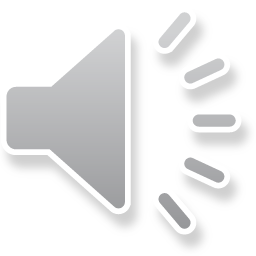 10
[Speaker Notes: 接着是eta的结果，因为等效120万个事例没有填充满直方图，增加了20万个事例。Single tag占比 %0.622，double tag占比 %0.00723]
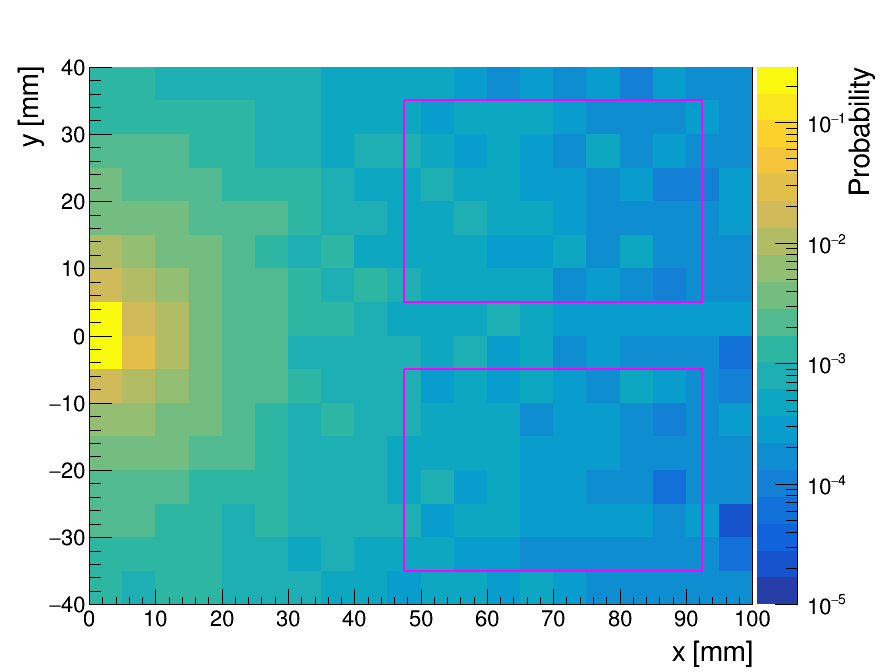 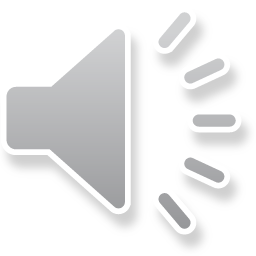 11
[Speaker Notes: 击中分布如图所示]
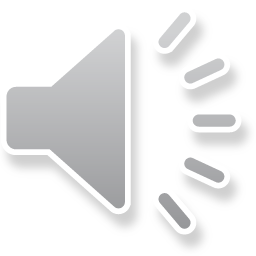 12
[Speaker Notes: 最后是eta prime的结果，single tag 占比 %0.788，double tag % 0.0122]
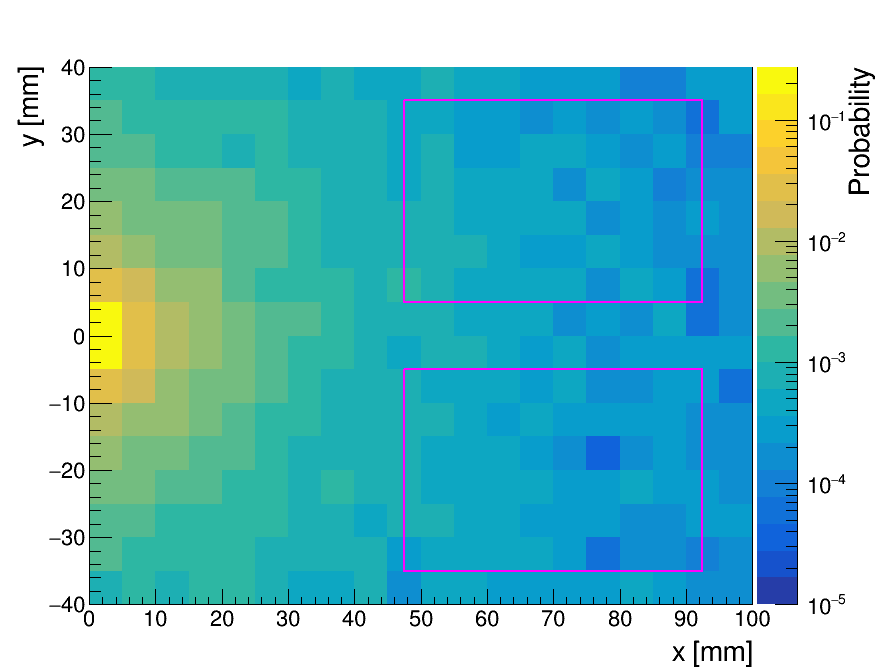 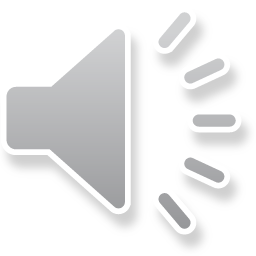 13
[Speaker Notes: 分布如图所示]
Conclusion
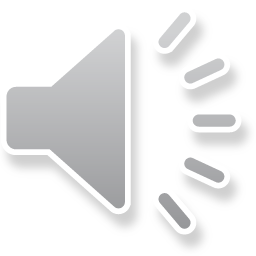 14
[Speaker Notes: 总结，在有磁场的情况下，可以看作ZDD的中心位于x=70mm，z=3310mm的位置。使用bestwogam产生子模拟在产生pi0，eta和eta prime的情况下散射电子的分布。计算了三种情况下的相对截面，两侧探测器single tag事例之和分别是pi0 %0.578, eta %0.622, eta prime %0.788。可以看出不变质量越高的双光子体系，击中探测器的正负电子比例越高。Double tag 事例非常罕见。绘制了散射的正负电子在z=3310mm处的分布。]